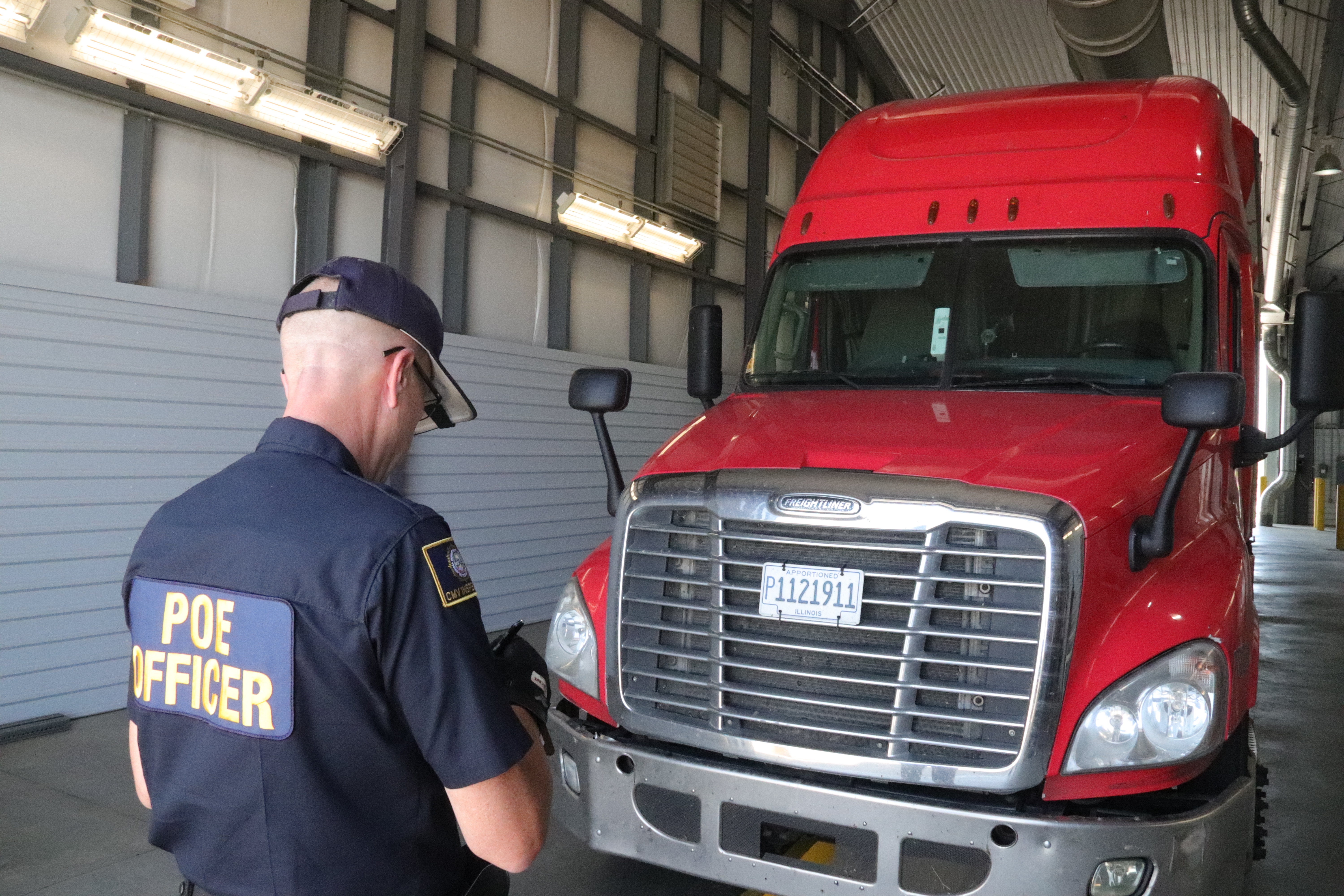 DPS Staffing
Current Troop S Org Chart
Troop S Reorganization
Projected Staffing Budget
Projected Staffing Budget
Transition Plan
TransitionGoals
Year One
Year Two
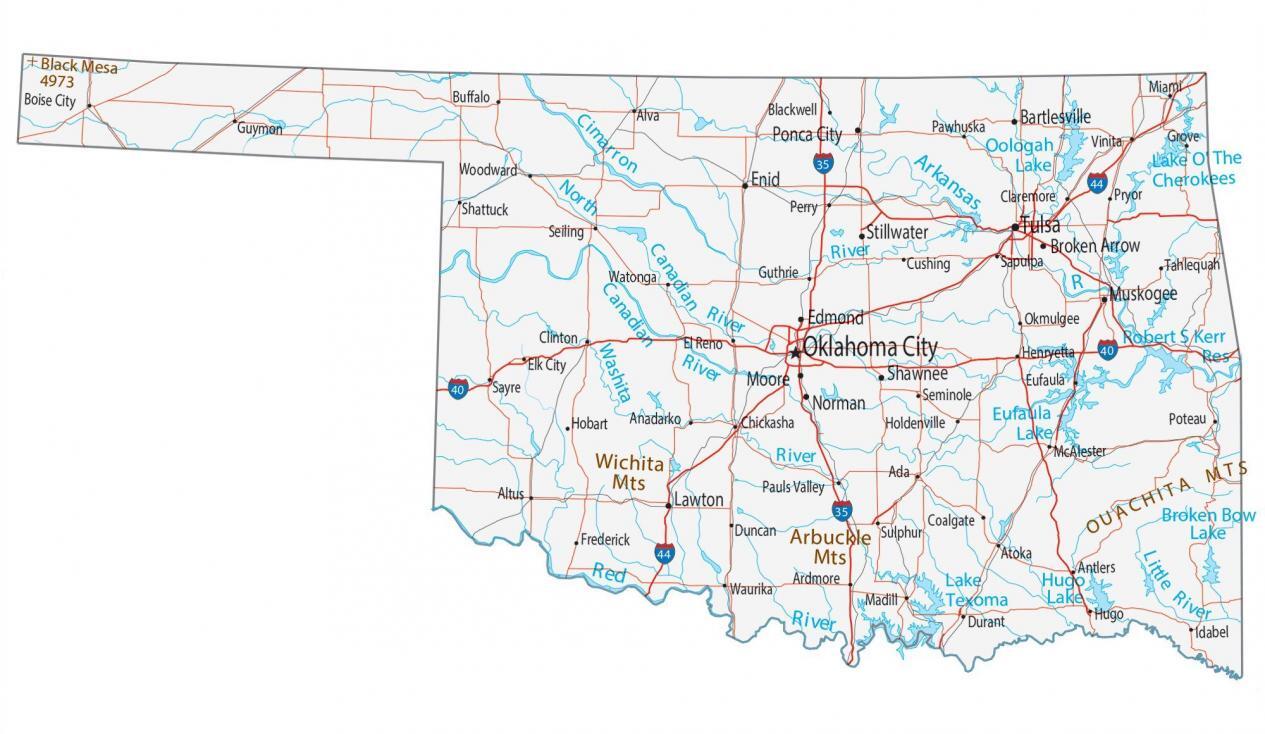 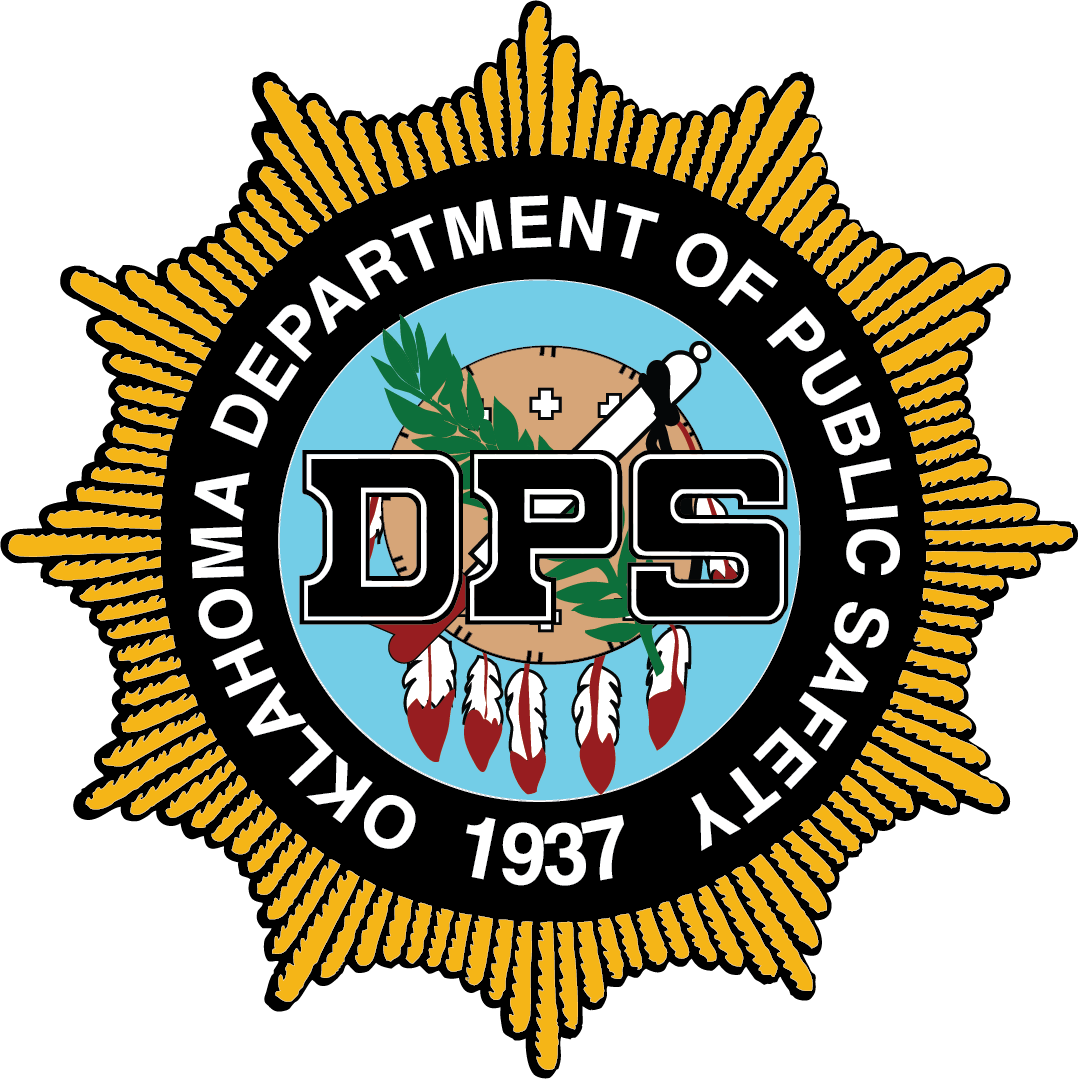